Integrated modelling of fusion plasma discharges with application to the JT-60SA tokamak
V. Ostuni 
Institut de Recherche sur la Fusion 
par confinement Magnétique
Commissariat à l’Energie Atomique
CEA/Cadarache (FRANCE)
valeria.ostuni@cea.fr
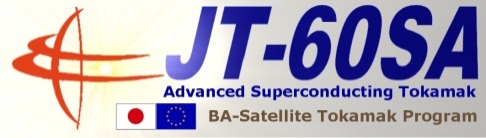 |  PAGE 1
WPSA | 02/04/2020
CEA | 10 AVRIL 2012
|  PAGE 1
Outline
Introduction
Codes for integrated tokamak modelling
Benchmark of FEEQS.M
Coupling of METIS and FEEQS.M
Application to scenario optimization
Conclusions
|  PAGE 2
WPSA | 02/04/2020
Introduction
WPSA | 02/04/2020
|  PAGE 3
Introduction
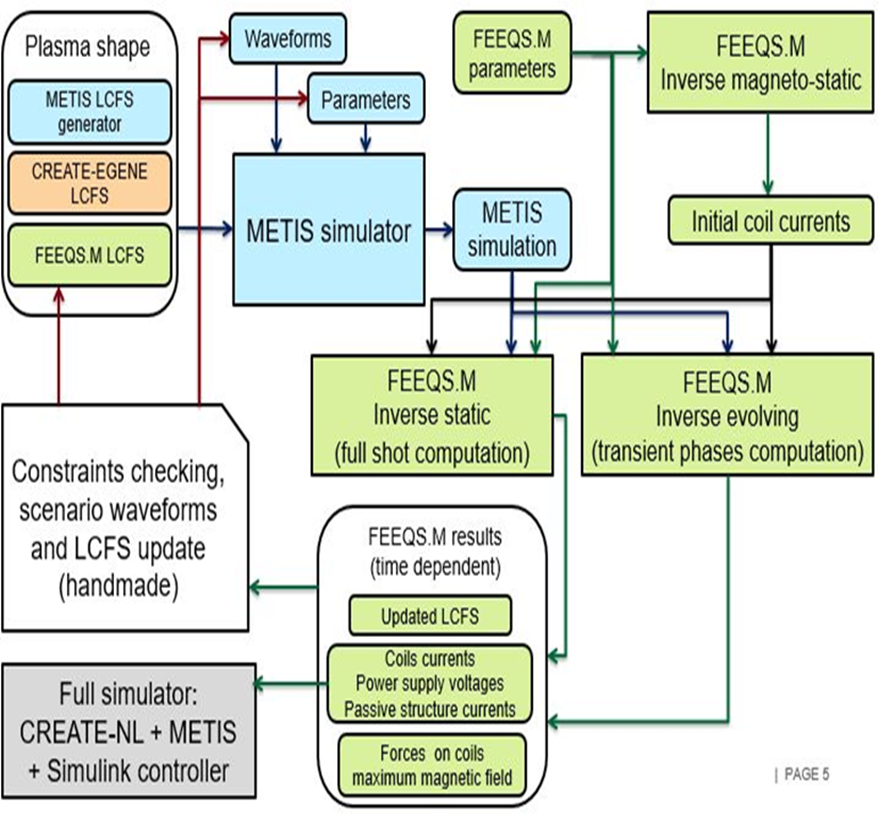 For the first time, a fast integrated tokamak modelling tool for scenario design (METIS) is coupled with a quasi-static free-boundary equilibrium code (FEEQS) in order to reproduce a full tokamak discharge simulation.
|  PAGE 4
WPSA | 02/04/2020
Introduction - goals
|  PAGE 5
WPSA | 02/04/2020
Codes for integrated tokamak modelling
WPSA | 02/04/2020
|  PAGE 6
Codes for integrated tokamak modelling - METIS
Input given as waveform:
Plasma current;
line-average electron density;
Line-averaged effective charge;
ECRH power deposition position;
Toroidal field;
Tritium and deuterium density ratio;
ECRH, ICRH, NBI and LH power injection;
H factor;
Plasma geometry.
METIS is a fast integrated transport code that combines 0D scaling-law normalized heat and particle transport with 1D current diffusion modelling and 2D equilibria.
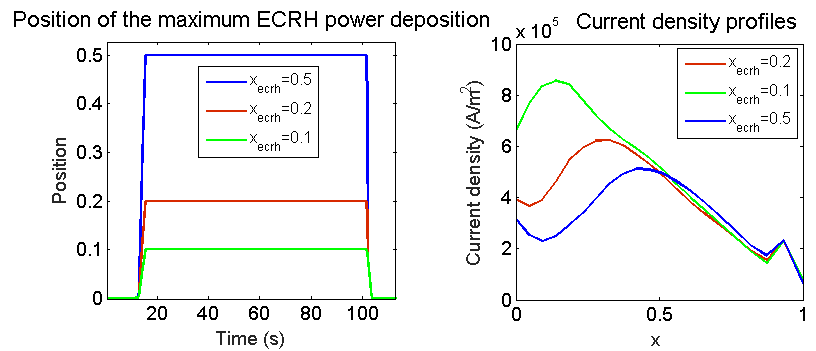 Output:
Time dependent profile data;
Time dependent scalar data;
Plasma equilibrium.
Codes for integrated tokamak modelling – FEEQS inverse Poynting mode
FEEQS is a quasi-static free-boundary equilibrium code that computes the coils currents  necessary to produce a given magnetic equilibrium.
Inputs:
P’ and FF’ profiles from METIS;
Plasma shape from METIS;
Plasma current;
LCFS poloidal flux;
Coils limits.
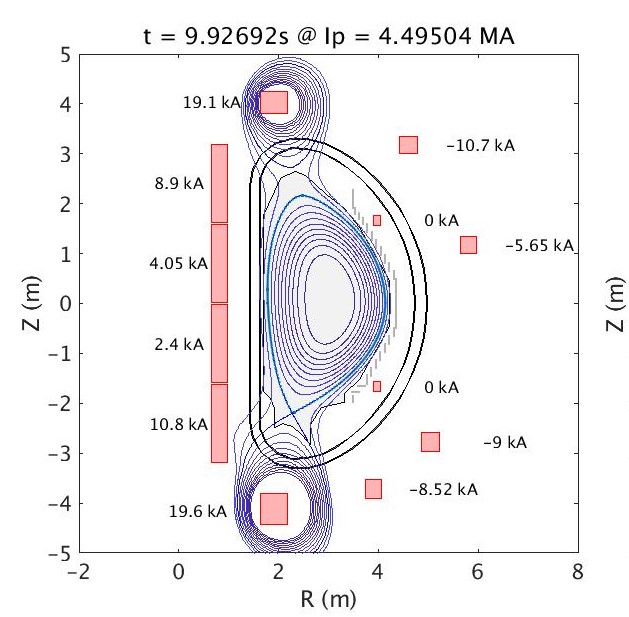 Outputs:
Updated LCFS shape as real solution of free-boundary equilibrium equation;
Waveforms of time dependent coil currents;
Forces and maximum magnetic field on coils;
Estimation of voltage on coils;
Estimation of current in passive structures.
|  PAGE 8
WPSA | 02/04/2020
Benchmark of FEEQS.M
WPSA | 02/04/2020
|  PAGE 9
Benchmark of FEEQS.M
A direct benchmark between TOSCA and FEEQS has been made without METIS in the loop. It consists of setting CS2 current to the values taken from TOSCA and computing all of the other currents using FEEQS.
FEEQS results match well TOSCA data. The two codes use the same equations and assumptions.
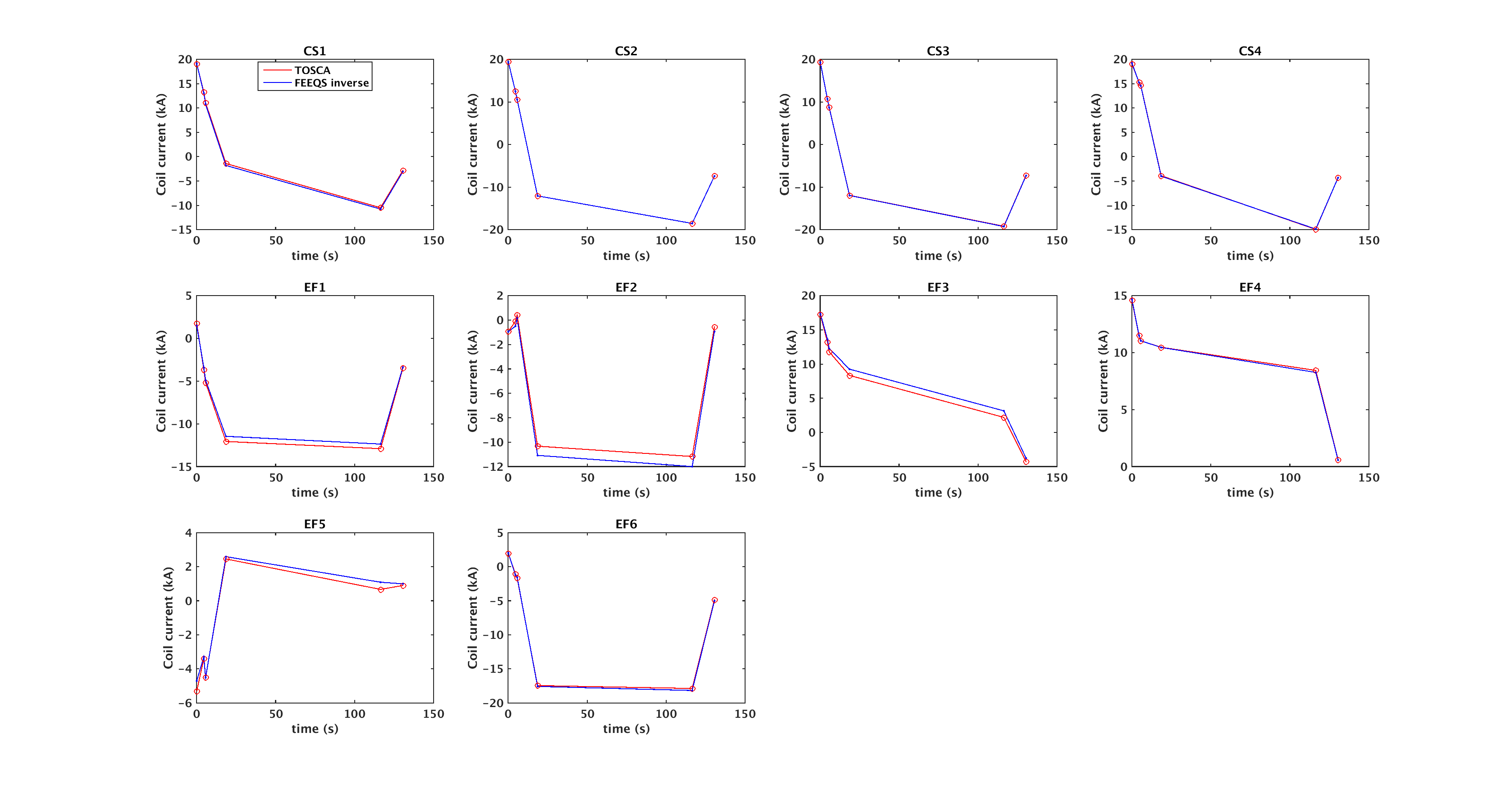 The small differences come from the currents in passive structures set to be 0.
|  PAGE 10
WPSA | 02/04/2020
Coupling of METIS and FEEQS.M
WPSA | 02/04/2020
|  PAGE 11
Coupling of METIS and FEEQS.M
The aim of the study is to compute the same coils current  using FEEQS.M with and without METIS.
The first step is to change the input METIS parameters starting from scenario #2 of JT-60SA in order to obtain similar behavior of flux consumption, li(3), βp and CEjima factor used as inputs in the benchmark. 
The waveform of the plasma current is considered a fixed value and it is left unchanged.
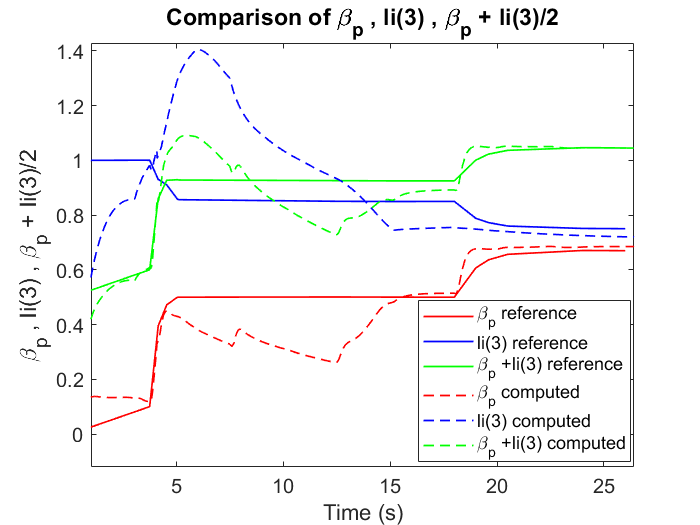 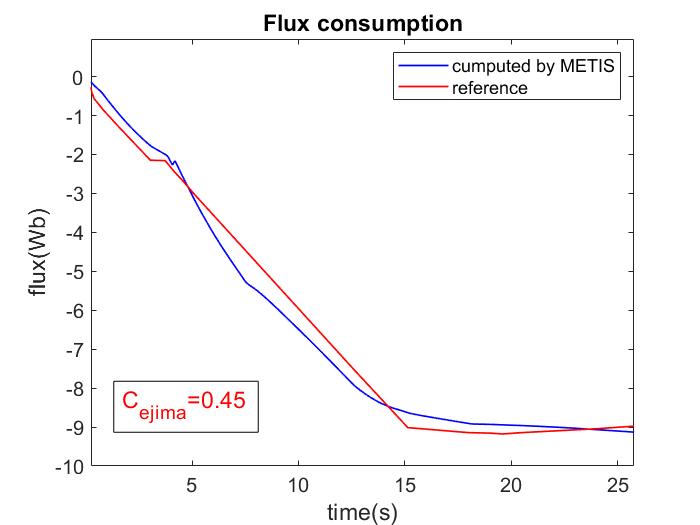 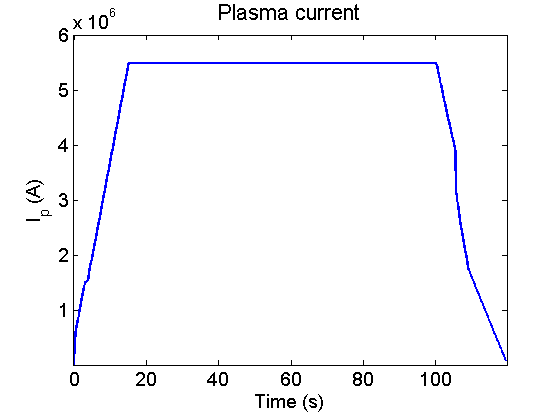 |  PAGE 12
WPSA | 02/04/2020
Coupling of METIS and FEEQS.M
The next step consists of using this configuration as input for FEEQS.M in order to compute coils currents and to compare them to reference one. Constraint forces on coils and constraint forces between coils are not taken into account. The flux offset is set to 17Wb and the regularization weight to 10-17.
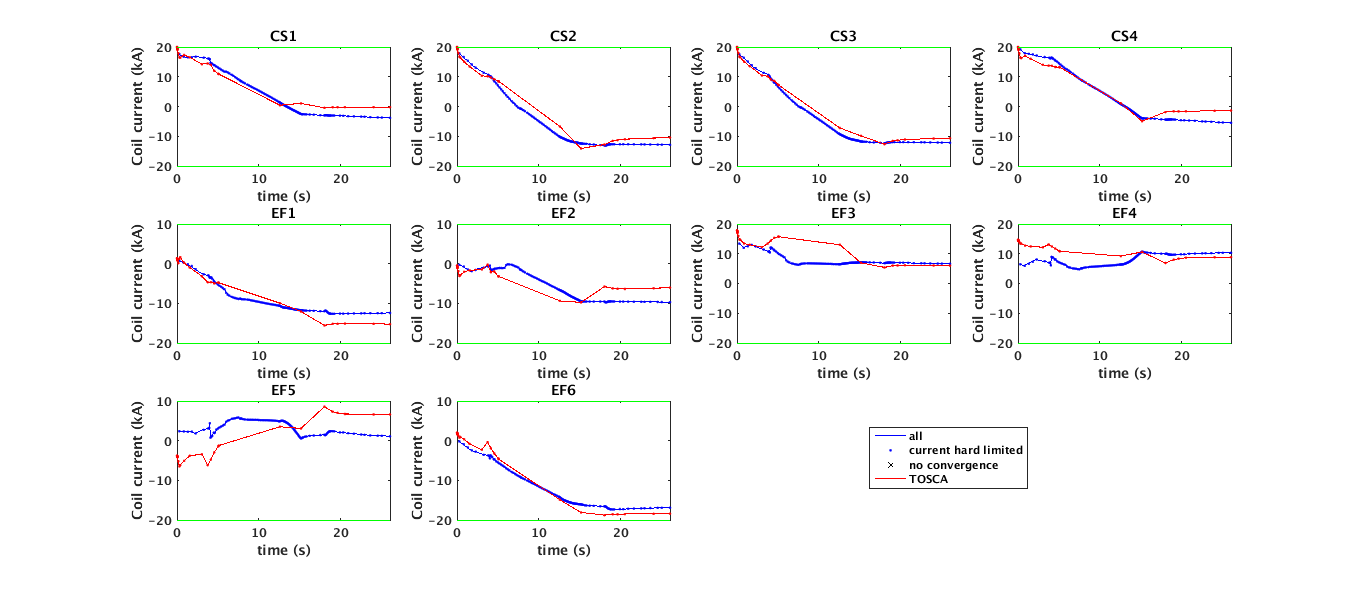 The penalization of EF5 = 103 (its weight is 10-14)
|  PAGE 13
WPSA | 02/04/2020
Application to scenario optimization
WPSA | 02/04/2020
|  PAGE 14
Application to scenario optimization - optimization process
The optimization process consists of:
launching a large number of simulations and varying a large number of parameters;
Using FEEQS in order to compute coil currents, power supply voltages, forces on coils and to update the LCFS;
Uploading the new LCFS in the same simulation and running again METIS and FEEQS in order to obtain a better convergence.
The aims are:
Respect the physical limits;
Respect the technological limits;
achieve a shot as long as possible.
|  PAGE 15
WPSA | 02/04/2020
Application to scenario optimization – inputs parameters
The following parameters are set to start the optimization of the scenario #2
|  PAGE 16
WPSA | 02/04/2020
Application to scenario optimization – importance of externals heating
The ECRH power waveform is modelled to help the x-point formation (at 4.09 s). Its radial deposition position is equal to 0.5 with the deposition width to 0.2, and it is directed toward the high flux surface. P-NBI power is used to assist the transition to H-mode (at 12.89 s). They vertical shift at the center of the plasma is set to 0.35 with the tangency radius of 2.85.
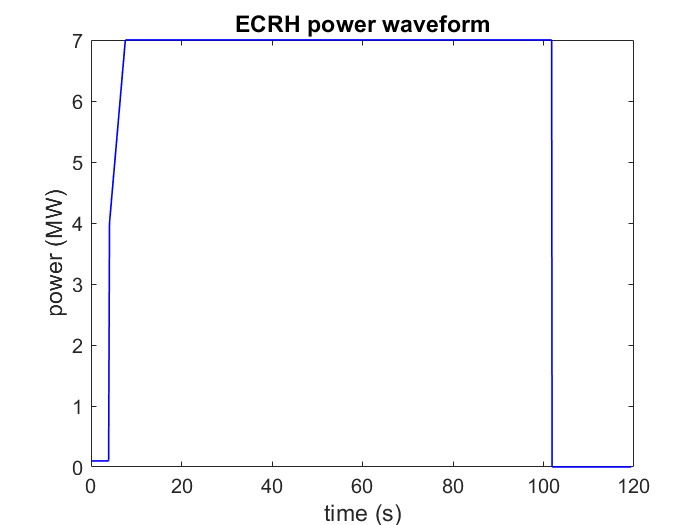 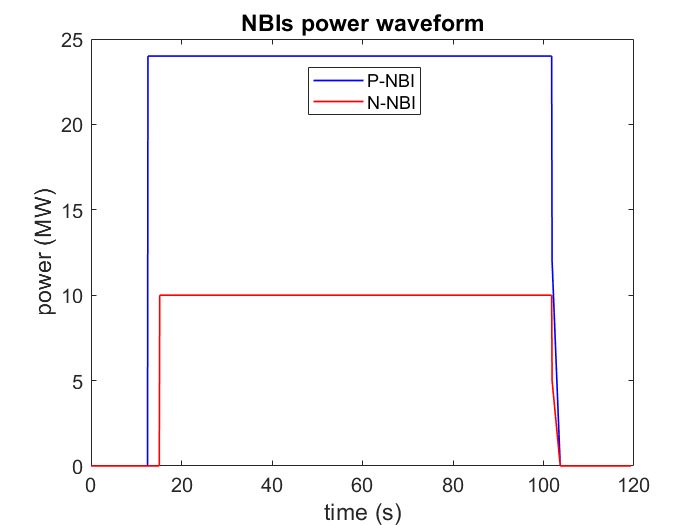 |  PAGE 17
Application to scenario optimization – check of the technological limits
FEEQS.M is run with the flux offset set to 20 Wb and the regulation weight set to 10-15
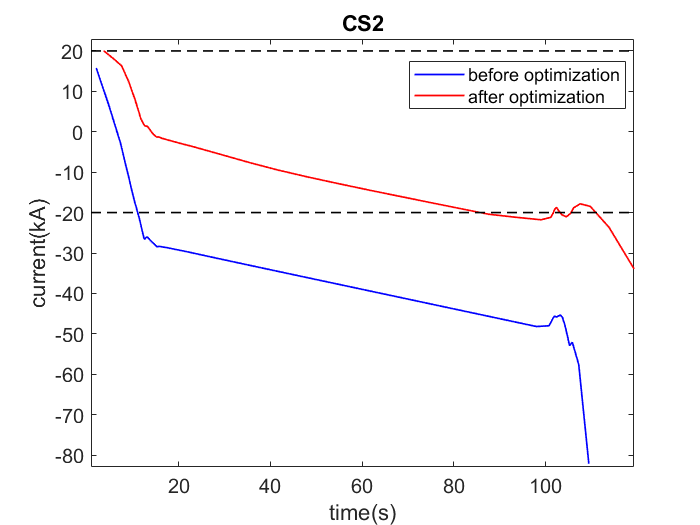 Application to scenario optimization – check of the physical limits
The central electron temperature and the central electron density are checked in order to verify if they respect the typical values expected for the scenario #2.
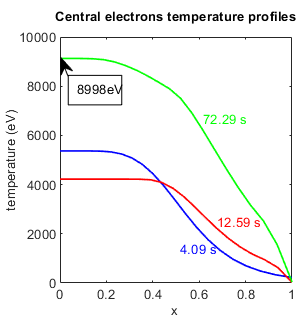 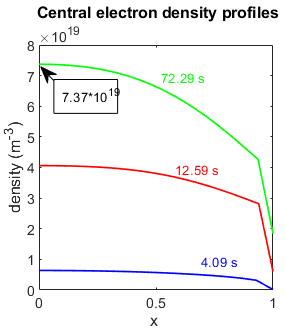 |  PAGE 19
conclusions
WPSA | 02/04/2020
|  PAGE 20
Conclusions
From the simulation results obtained, it is possible to conclude that:
FEEQS results match well TOSCA ones, this means that the two codes have the same contents and similar accurancy;
the effect of calculate 𝛃_𝐩 and li(3) is larger in the coils dedicated to the formation and the position of the x-point;
the scenario analyzed is possible to obtain;
the power and the position of the externals heating are the most relevant parameters affecting the behaviour of the plasma discharge.
Future upgrades:
More efforts are needed to better analyze the ramp-down phase;
The only way to match the starting upper limit coils current is to shift manually the computed coil current. Therefore, a code improvement is need to find model to make this part automatic;
couple CREATE-NL and METIS in order to simulate a full tokamak discharge.
Back up slides
WPSA | 02/04/2020
|  PAGE 22
FEEQS inverse Poynting mode equations
|  PAGE 23
WPSA | 02/04/2020
Flux offset
The flux offset is used to match METIS current diffusion LCFS poloidal flux with FEEQS LCFS poloidal flux.
The automatic mode means that the offset is automatically computed taking into account the flux consumption estimated for the breakdown and the flux leakage between the end of the breakdown and the first time of ramp-up.
The manual mode means that the value of the offset is manually set to match better the two LCFS poloidal flux. It consists in a precise number that it is added to the LCFS poloidal flux computed by METIS.
|  PAGE 24
WPSA | 02/04/2020
Regulation weights
|  PAGE 25
WPSA | 02/04/2020